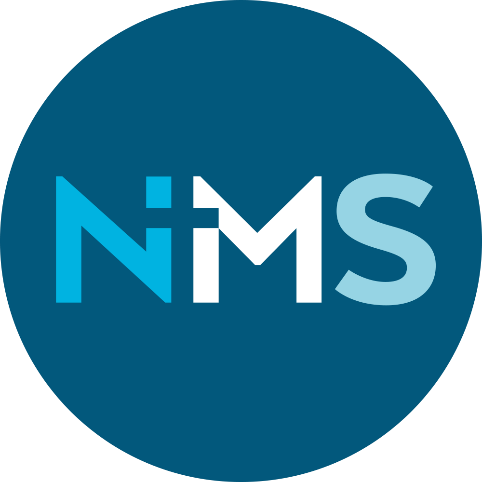 KAMERUN
En presentasjon av NMS sitt engasjement i landet
©OLE HENRIK KALVIKNES/NMS
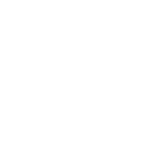 KAMERUN
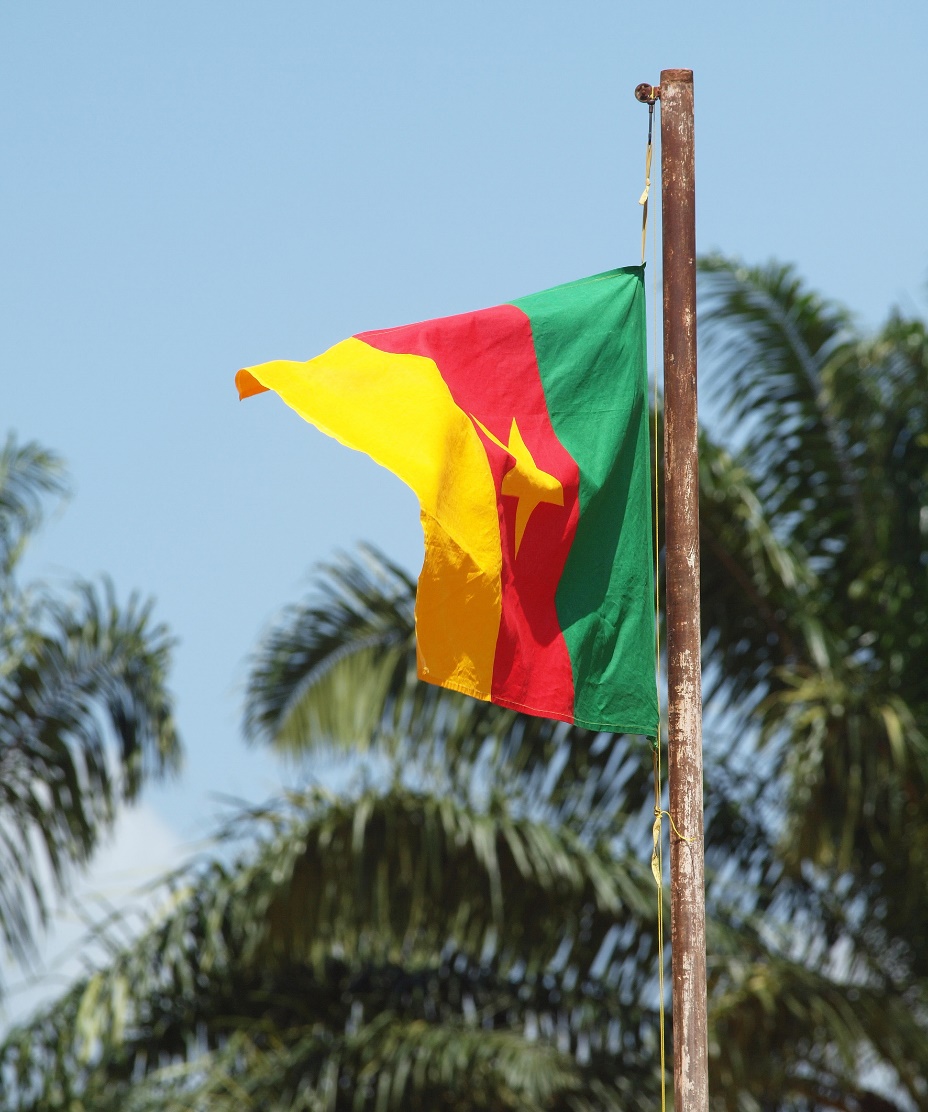 FAKTA 
27,2 mill. innbyggere
24 større språk + engelsk og fransk
Youndere er hovedstaden 
Republikk, interne konflikter
ca 38% katolikker ca 25% protestanterca 7% andre kristneca24% muslimer+ animister/andre
©HARALD SOLÅS/NMS
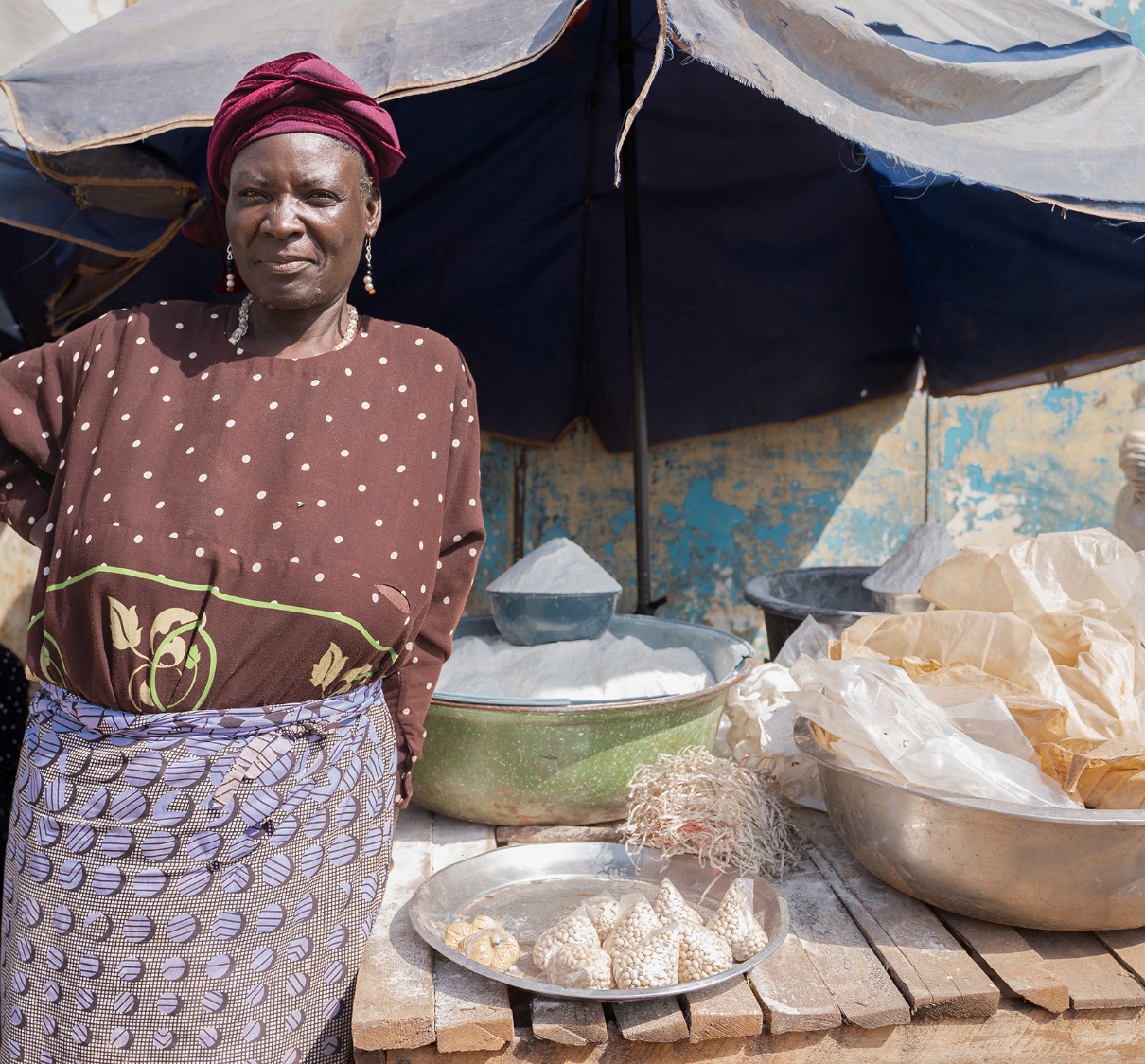 Kamerun ligger i hjertet av Afrika. 
Et mangfold av språk, kultur og religioner samt enorme naturressurser preger landet. 
Til tross for mange ressurser, bærer landet preg av mye fattigdom.
©MARIA INDRØY RISANGER/NMS
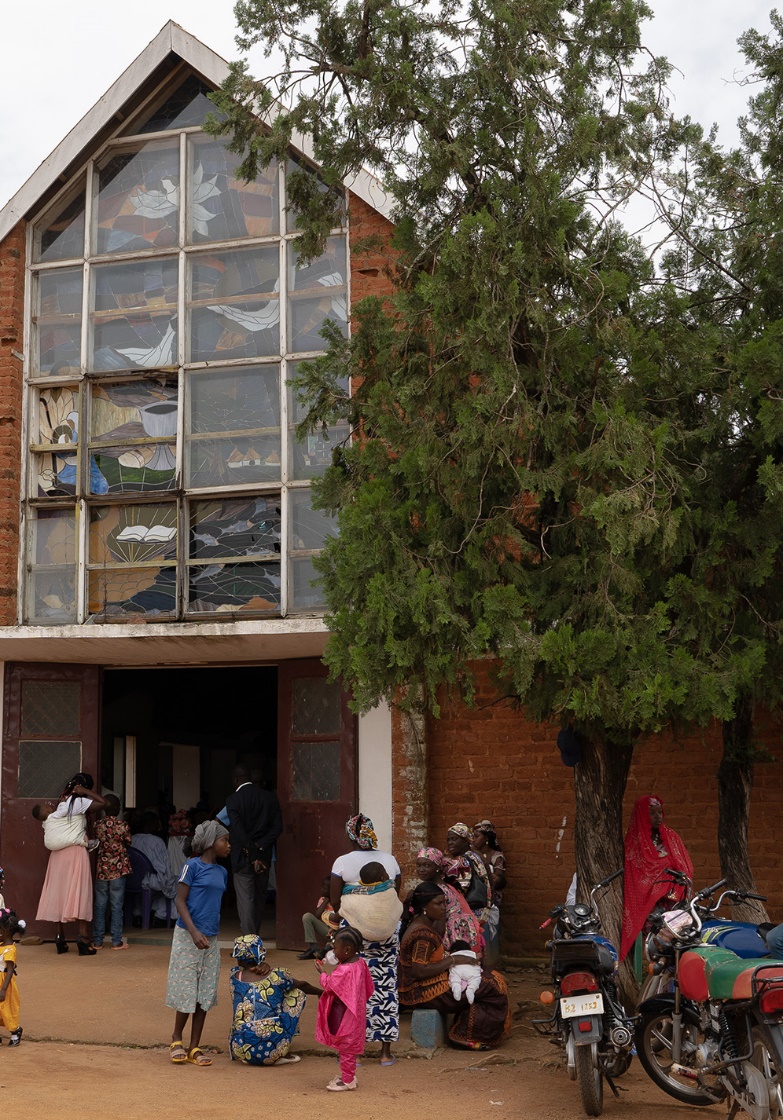 DETTE ER VI MED PÅ
• Samarbeider med Den evangelisk-      lutherske kirke i Kamerun (EELC)
• Kirkeutvikling, evangelisering og    teologisk utdanning
• Skole for hørselshemmede barn/unge
• Miljøvern - bevisstgjøring på jordbruk   som tar vare på skog/natur
• Kamp mot korrupsjon og maktmisbruk
©MARIA INDRØY RISANGER/NMS
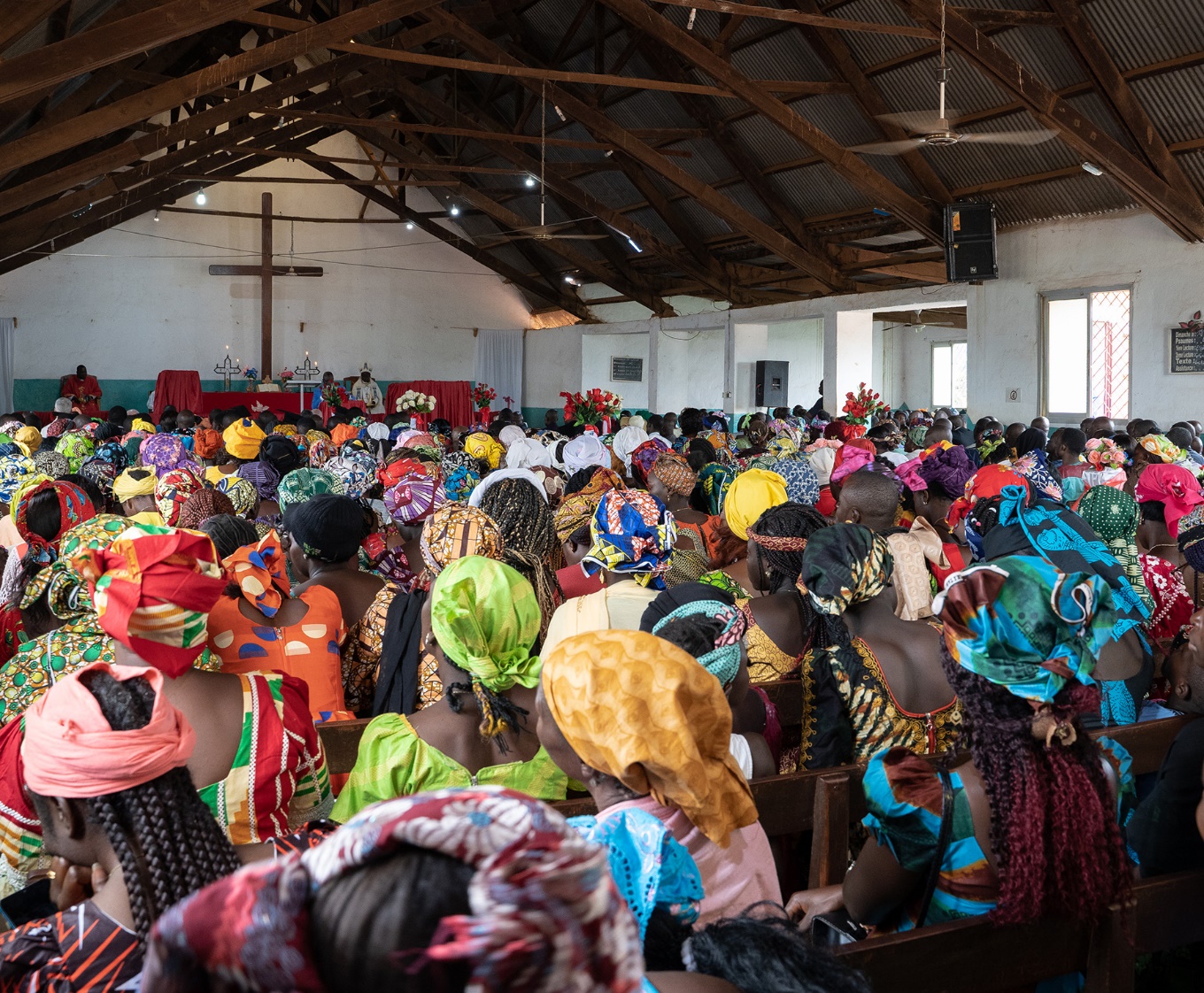 For 100 år sidan kom de første norske og amerikanske  misjonærene til Nord-Kamerun. 
I dag er EELC en livskraftig nasjonal kirke med nær en halv million medlemmer.
©MARIA INDRØY RISANGER/NMS
EELC ønsker å bidra til positiv samfunnsutvikling og driver flere skoler, sykehus og helseinstitusjoner samt bibel- og presteskoler i tillegg til språkarbeid.
©MARIA INDRØY RISANGER/NMS
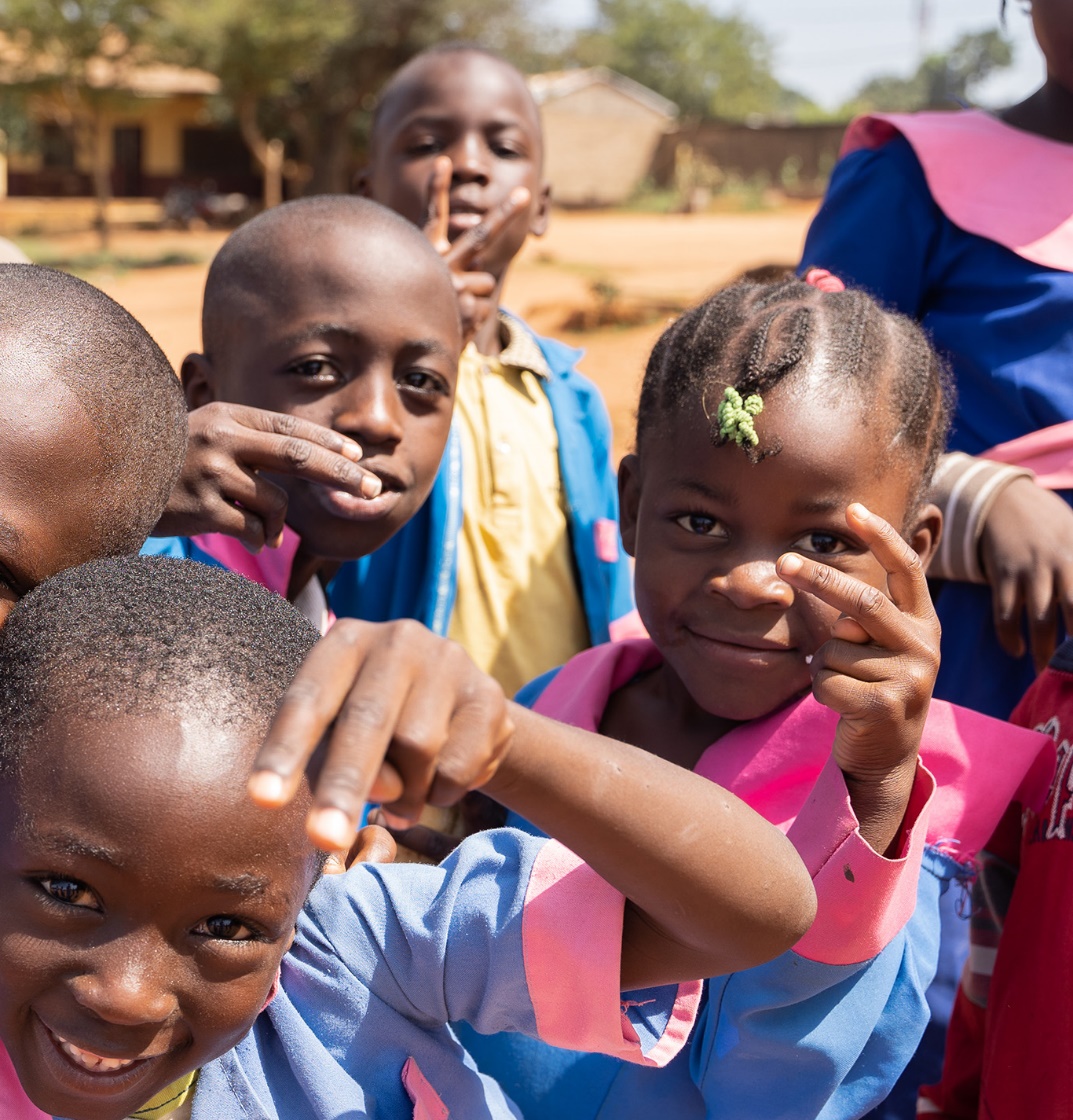 Døveskolen i Ngaoundere har siden den ble etablert for noen år siden, blitt et svært populært tilbud til barn som tidligere var gjemt bort. 
Elevene får tilbud om skolegang uavhengig av religiøs bakgrunn.
©MARIA INDRØY RISANGER/NMS
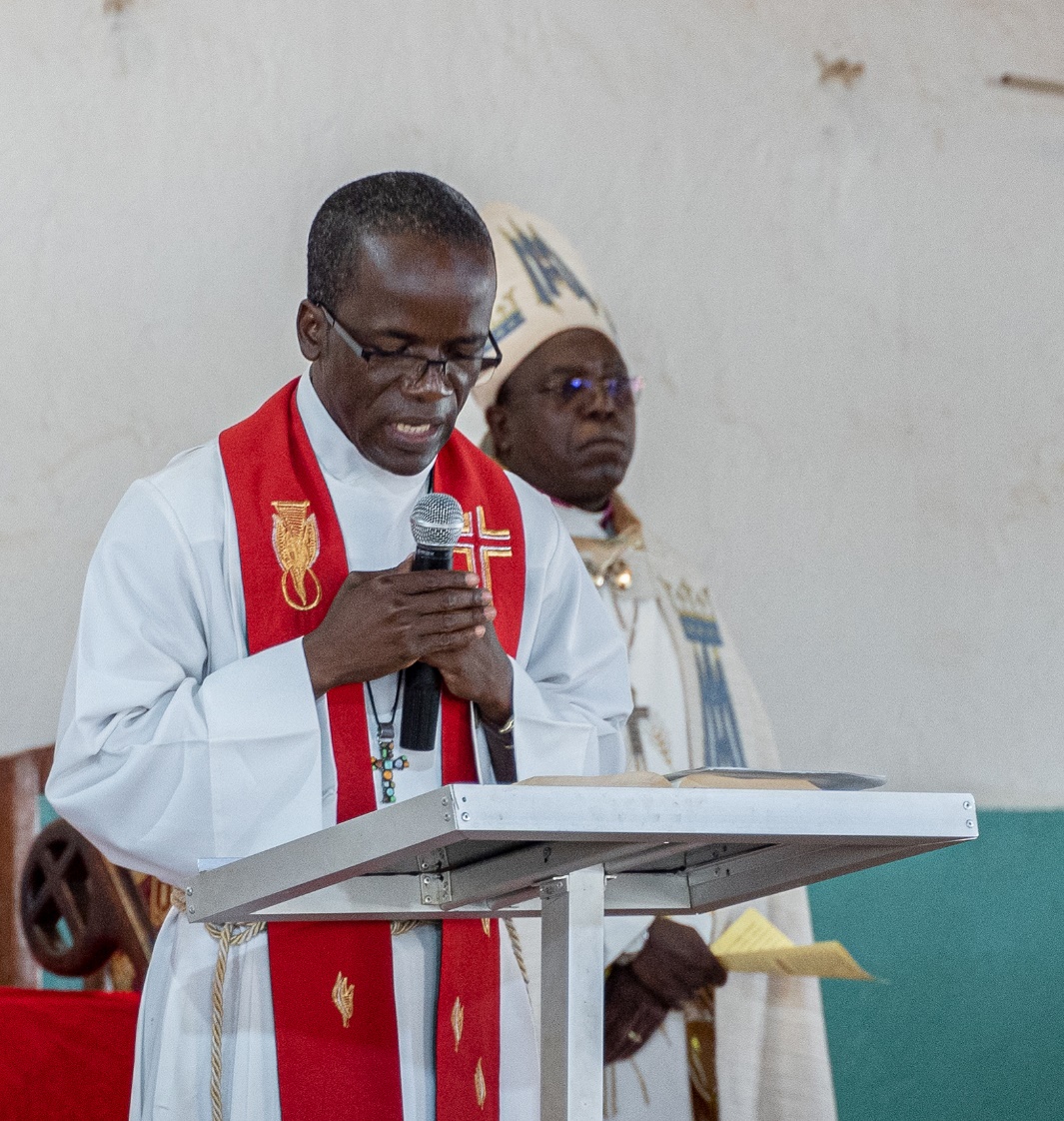 NMS ønsker å bidra til at kirken får gode og kompetente menighetsledere. 
Støtte til utdanning av prester og andrekirkelige ledere er derfor et viktig satsingsområde.
©MARIA INDRØY RISANGER/NMS
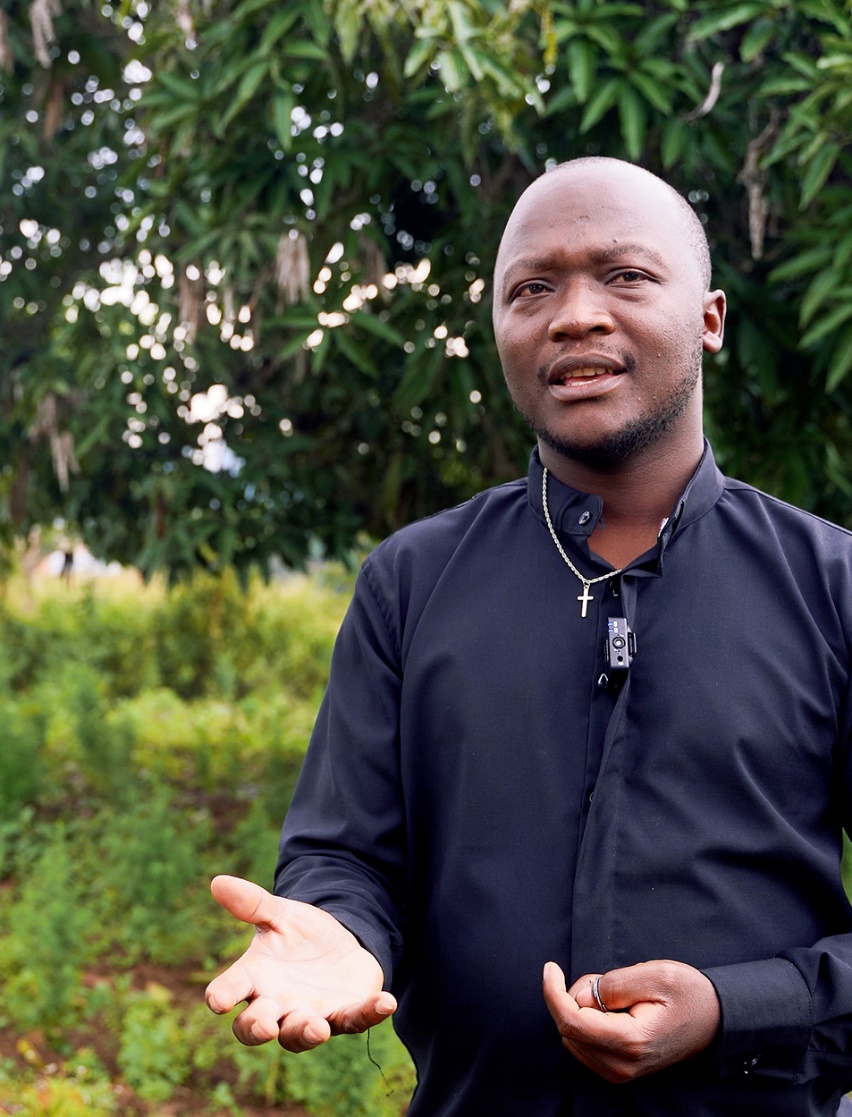 EELC vil ta vare på skaperverket:
Utfordrer medlemmene til å arbeide mot avskoging og forurensning.
Oppfordrer til å minske bruk av sprøytemidler i landbruket. 
Støtter bygging av ovner som bruker mindre ved, gir bedre utnyttelse av energien og sørger for færre røykskader under matlaging.
©MARIA INDRØY RISANGER/NMS
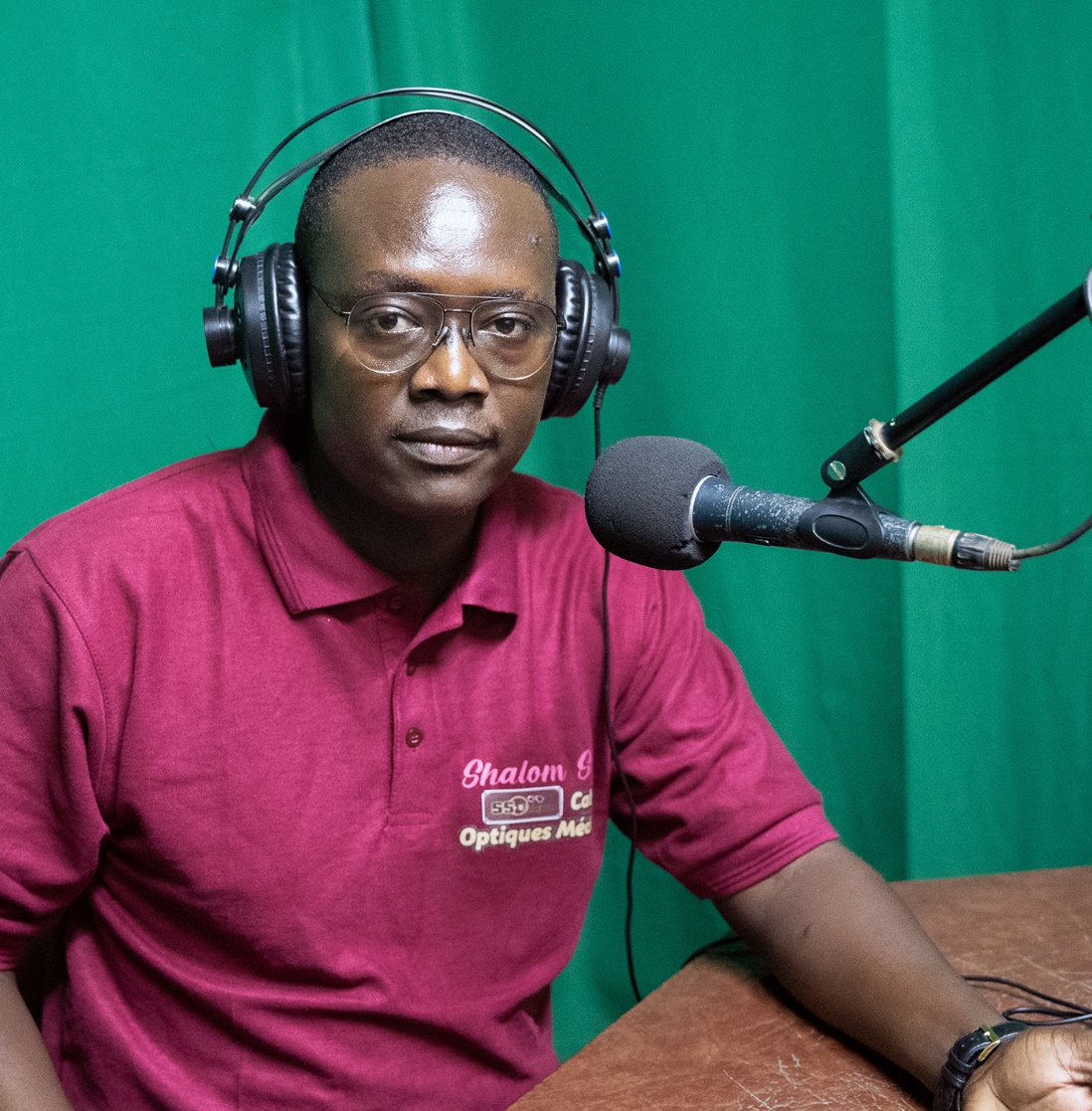 NMS støtter radiostasjonen Sawtu Linjiila, som er et samarbeid mellom protestantiske kirker i Nord-Kamerun og nabolandene. 
Radioen er svært populær blant fulani-nomadene, og sender program med råd om dyrehold, helse, hygiene og utdanning i tillegg til bibelundervisning.
©MARIA INDRØY RISANGER/NMS
I tillegg til å forkynne evangeliet, ønsker EELC å bidra til fredelig sameksistens mellom ulike folkegrupper, både muslimer og kristne.
©HARALD SOLÅS/NMS
NMS sin visjon er 
EN LEVENDE KIRKE OVER HELE JORDEN

TAKK for at du er med og bidrar til det!
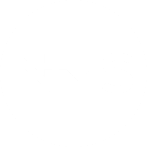 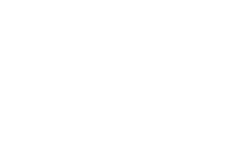 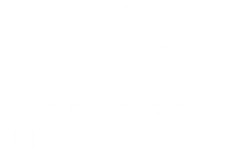 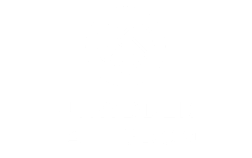 Finn historier, blogg og mer informasjon om menighetens misjonsprosjekt her:
nms.no/finndinmenighet
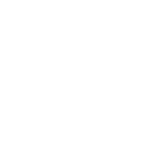 SAMMEN 
forandrer vi 
VERDEN!
Foto: Maria Indrøy Risanger/NMS